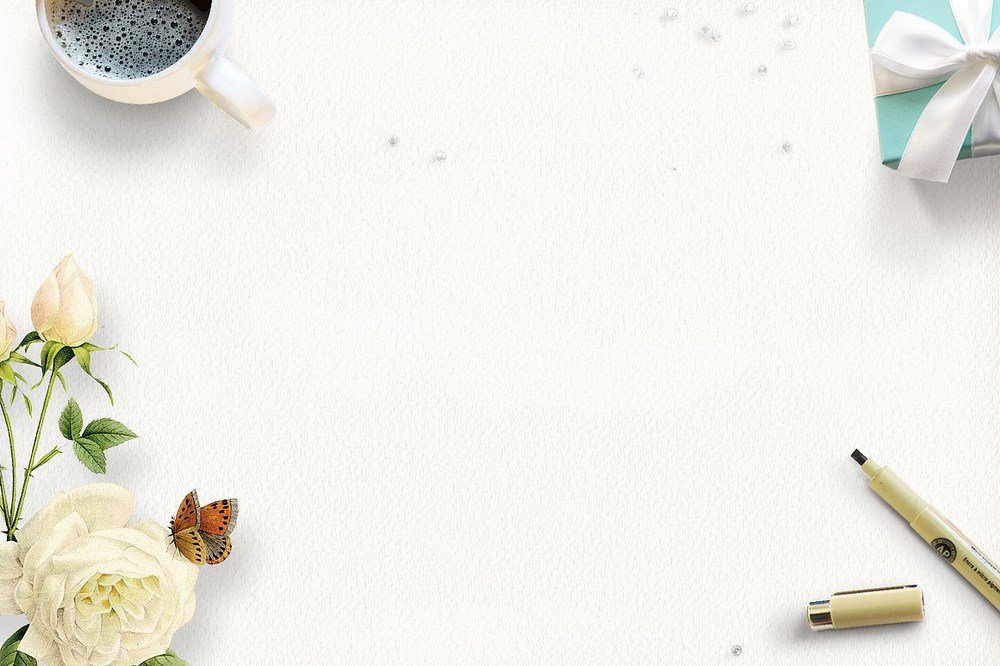 THỰC HÀNH TIẾNG VIỆT
Biện pháp tu từ nói quá, nói giảm nói tránh
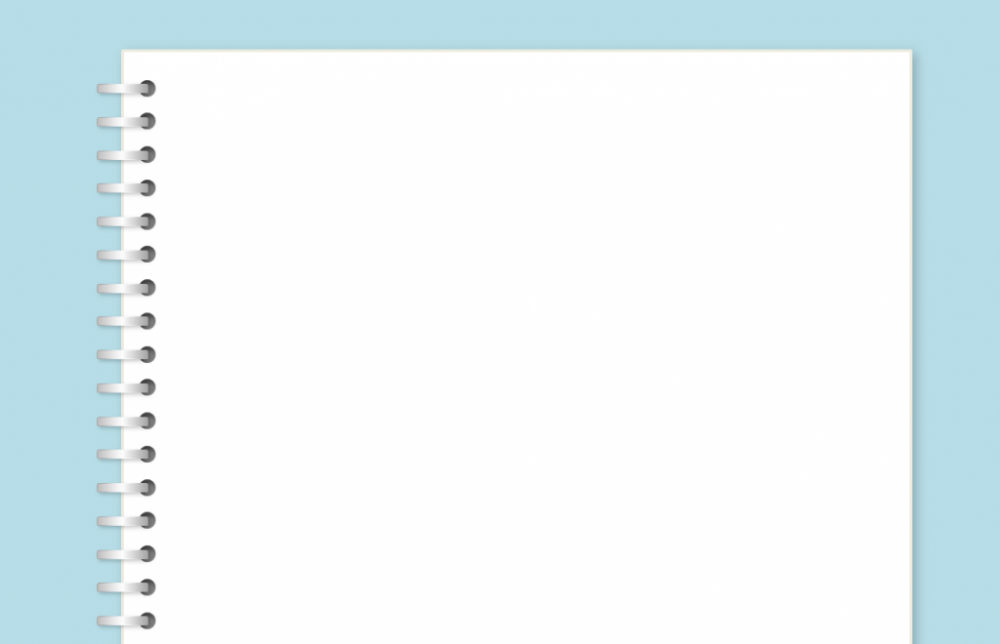 KHỞI ĐỘNG
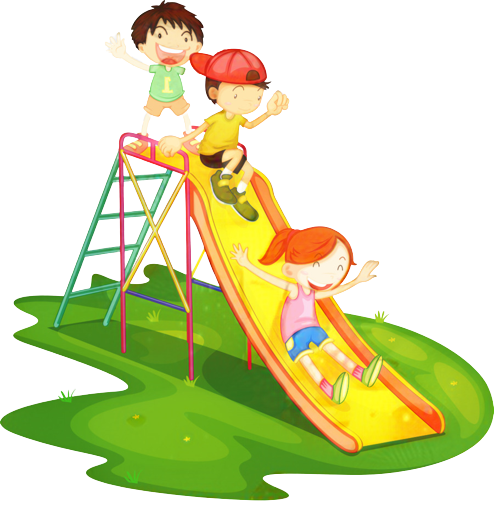 So sánh về cách diễn đạt trong 2 trường hợp của 2 câu sau:
*Trường hợp thứ 1:
A1. Trời rét thế này mà cậu mặc áo cộc tay. Cậu đúng là khoẻ thật đấy.
A2. Trời rét cắt da cắt thịt thế này mà cậu mặc áo cộc tay. Cậu đúng là khoẻ như voi.
*Trường hợp thứ 2: 
B1. Ông ấy rất ki bo, không bao giờ cho ai cái gì đâu.
B2. Ông ấy vắt cổ chày ra nước, không bao giờ cho ai cái gì đâu.
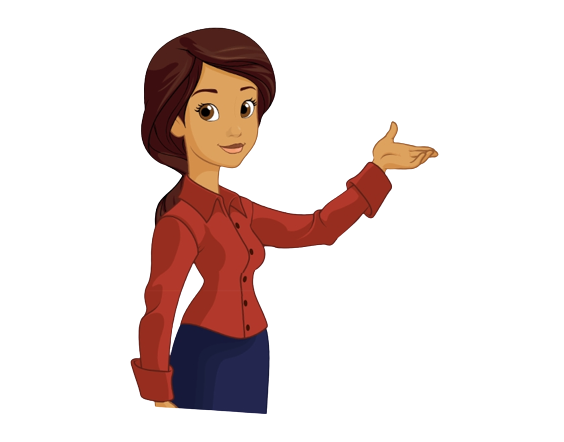 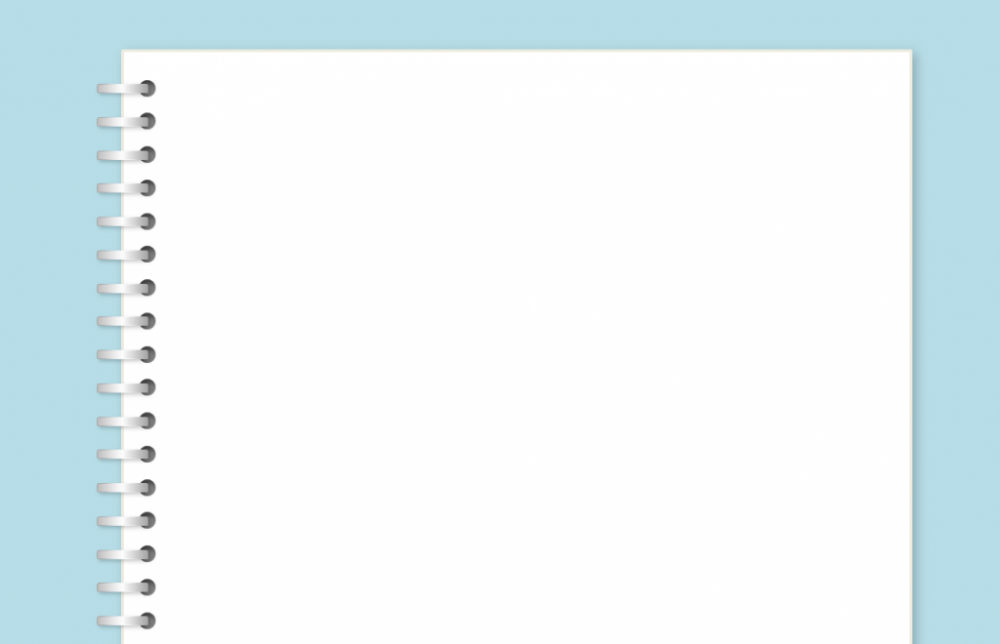 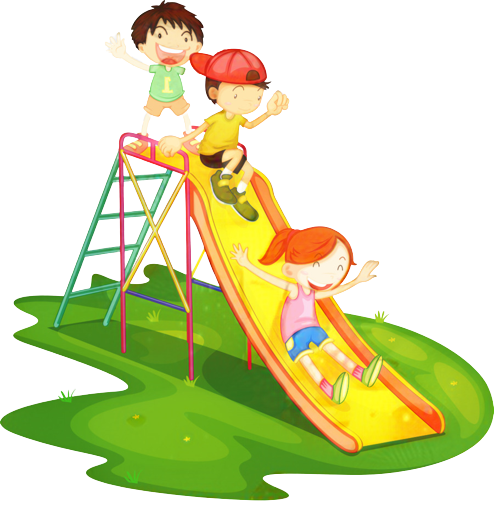 KHỞI ĐỘNG
So sánh về cách diễn đạt trong 2 trường hợp của 2 câu sau:
*Trường hợp thứ 1:
A1. Trời rét thế này mà cậu mặc áo cộc tay. Cậu đúng là khoẻ thật đấy.
A2. Trời rét cắt da cắt thịt thế này mà cậu mặc áo cộc tay. Cậu đúng là khoẻ như voi.
*Trường hợp thứ 2: 
B1. Ông ấy rất ki bo, không bao giờ cho ai cái gì đâu.
B2. Ông ấy vắt cổ chày ra nước, không bao giờ cho ai cái gì đâu.
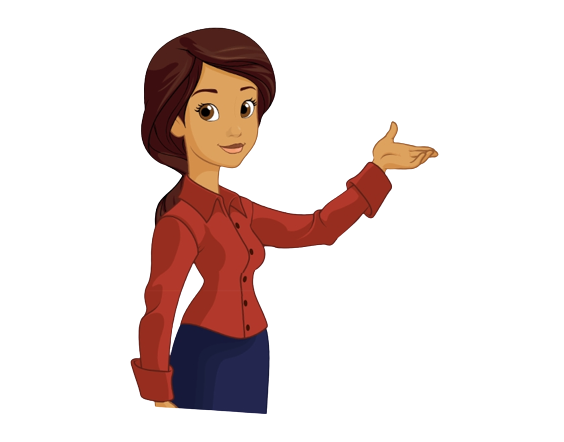 Gợi ý:
- A1, B1 diễn đạt theo cách thông thường;
- A2, B2 diễn đạt quá mức độ, tính chất thường thấy.
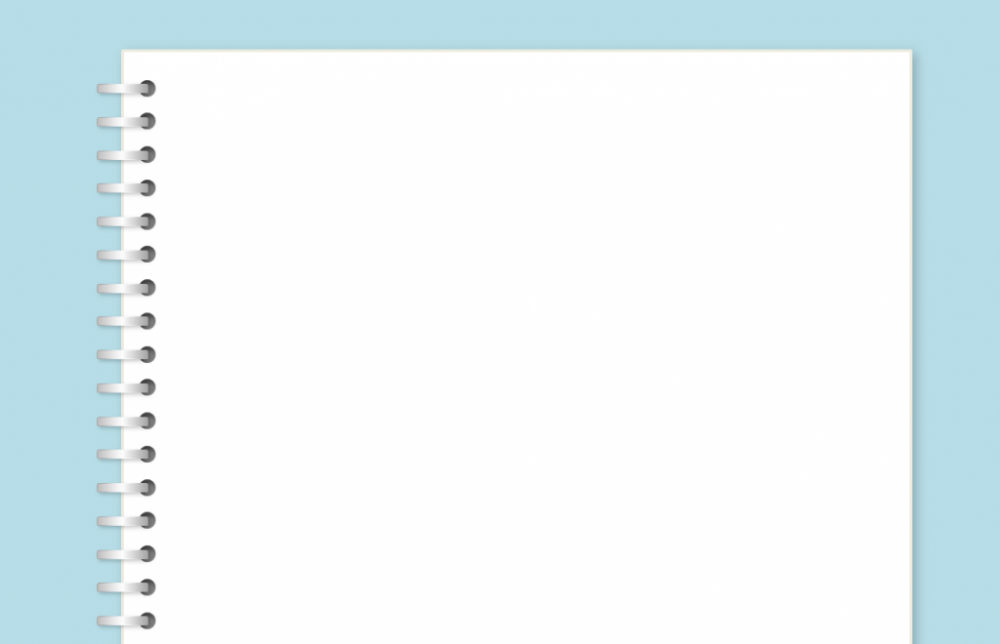 HÌNH THÀNH KIẾN THỨC
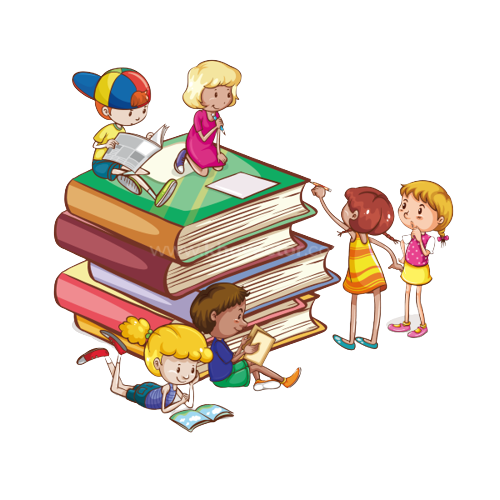 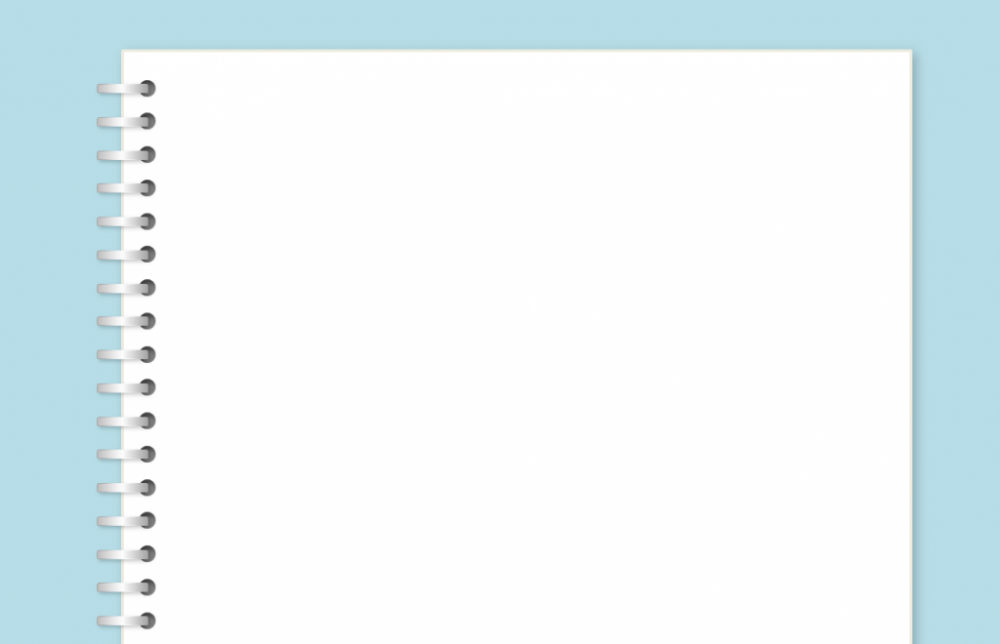 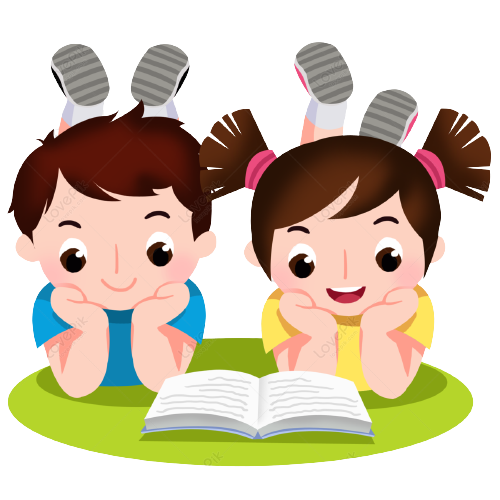 1. Nói quá
*Nhiệm vụ 1:
1) Nhận xét về đối tượng, tính chất, đặc điểm, quy mô thực của đối tượng so với hình ảnh được thể hiện trong thành ngữ sau: “Mười bảy bẻ gẫy sừng trâu” (thành ngữ).
2) Em thích cách nói nào trong hai cách nói sau? Việc sử dụng cách nói quá trong trường hợp sau có tác dụng gì? (rút ra tác dụng của nói quá).
Cách 1: Anh tôi năm nay 17 tuổi, anh ấy rất khỏe.
Cách 2: Anh tôi đang ở độ tuổi mười bảy bẻ gẫy sừng trâu.
3) Từ ví dụ vừa phân tích, em hiểu nói quá là biện pháp tu từ như thế nào? (rút ra khái niệm)
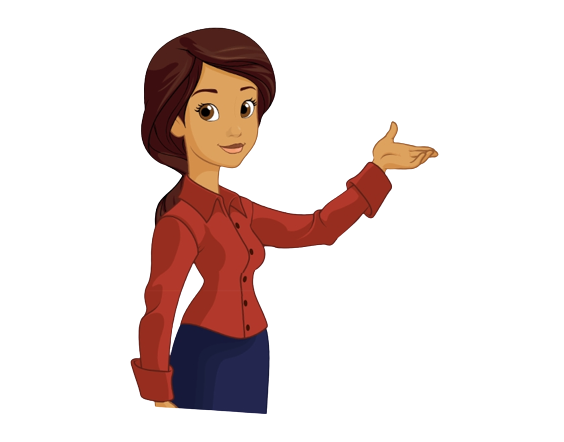 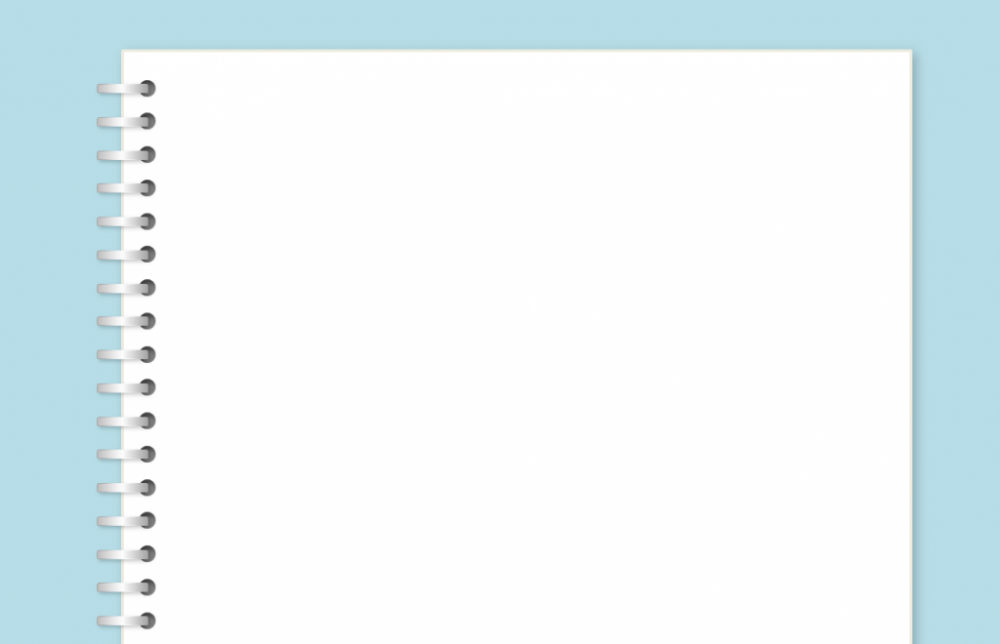 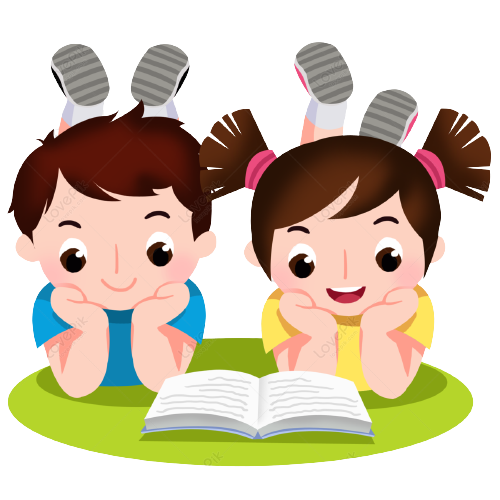 1. Nói quá
*Nhiệm vụ 2:
4) Tìm thêm các VD về nói quá được sử dụng trong văn thơ?
5) Nói quá có gì giống và khác so với nói khoác?
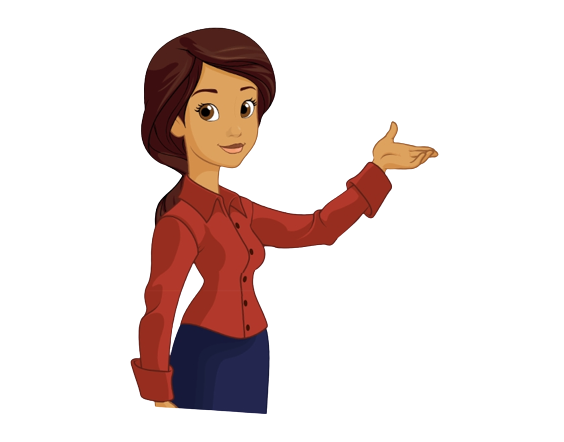 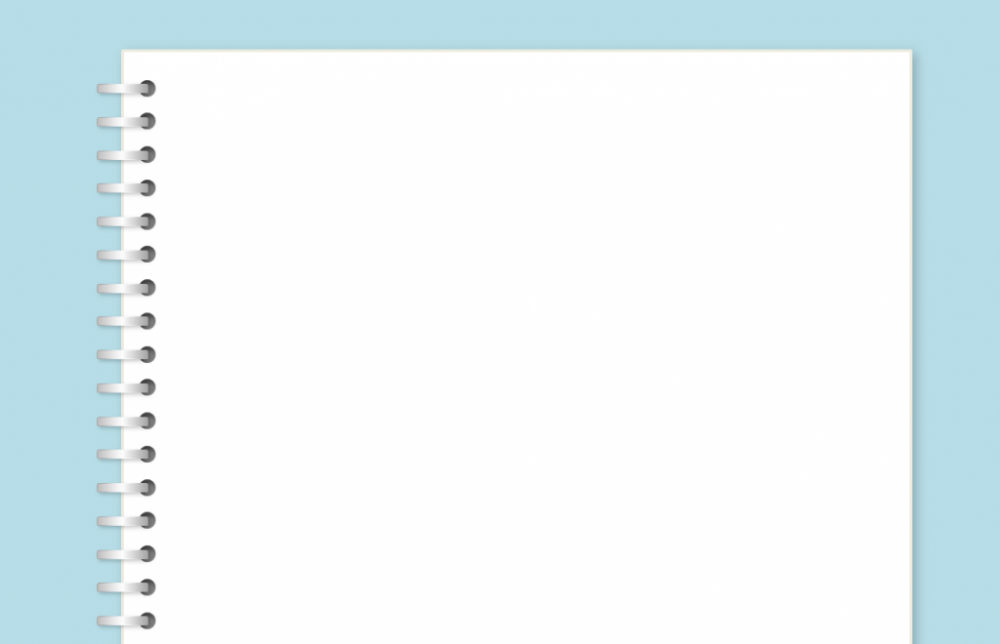 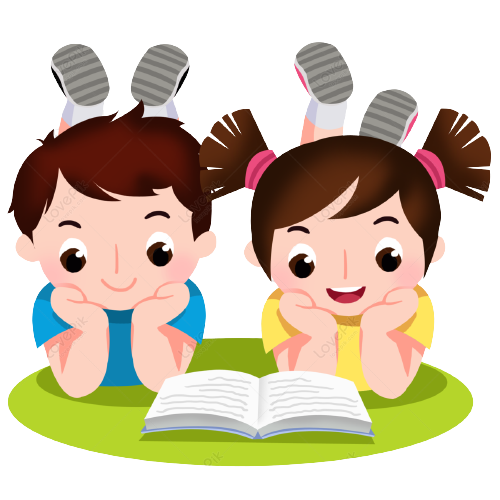 1. Nói quá
a. Ví dụ:
Thành ngữ “Mười bảy bẻ gẫy sừng trâu” nhằm khẳng định sức mạnh phi thường của tuổi thanh niên.
b. Khái niệm
- Nói quá (khoang trương) là biện pháp tu từ dùng cách nói phóng đại mức độ, tính chất, của sự vật, hiện tượng được miêu tả.
c. Tác dụng
- Gây ấn tượng đặc biệt, tăng sức biểu cảm.
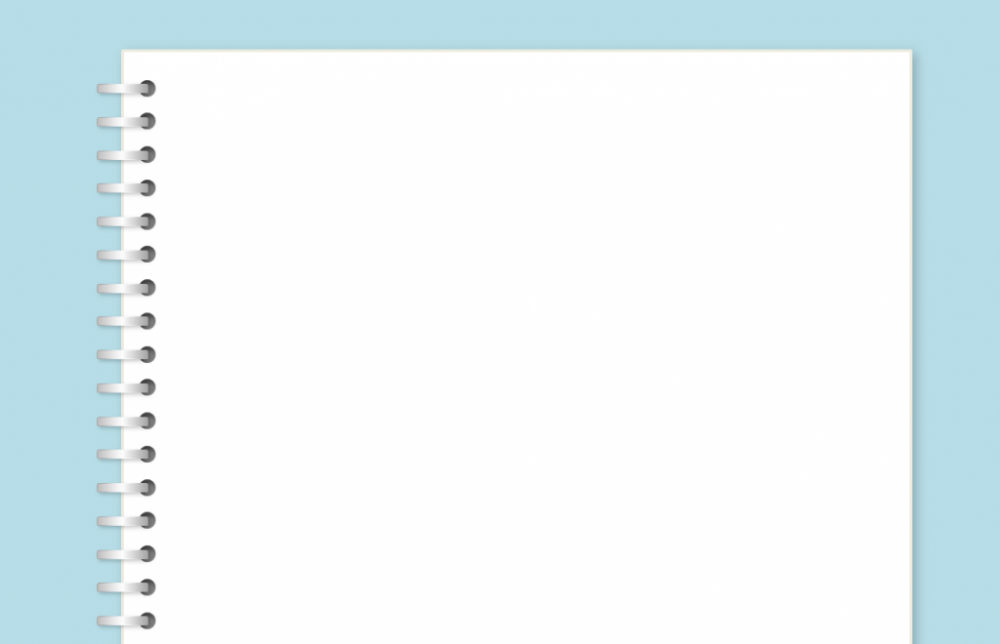 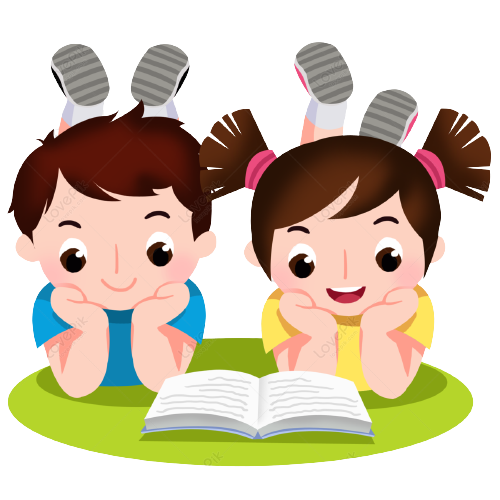 2. Nói giảm, nói tránh
*Nhiệm vụ 1:
1) Đọc ví dụ sau, hãy cho biết cụm từ “bỏ đi” có nghĩa là gì?
Tác giả lại dùng cụm từ “bỏ đi”thay thế cho cụm từ ấy có tác dụng như thế nào?
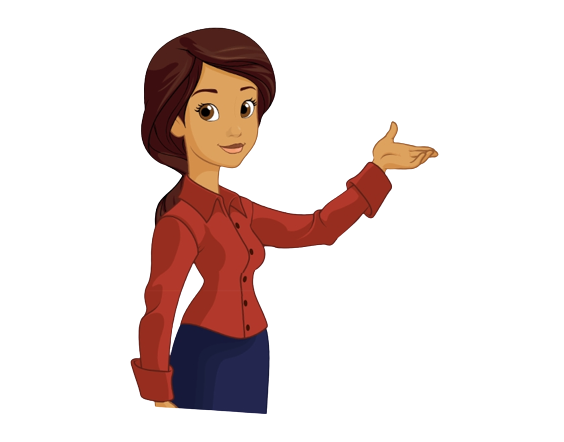 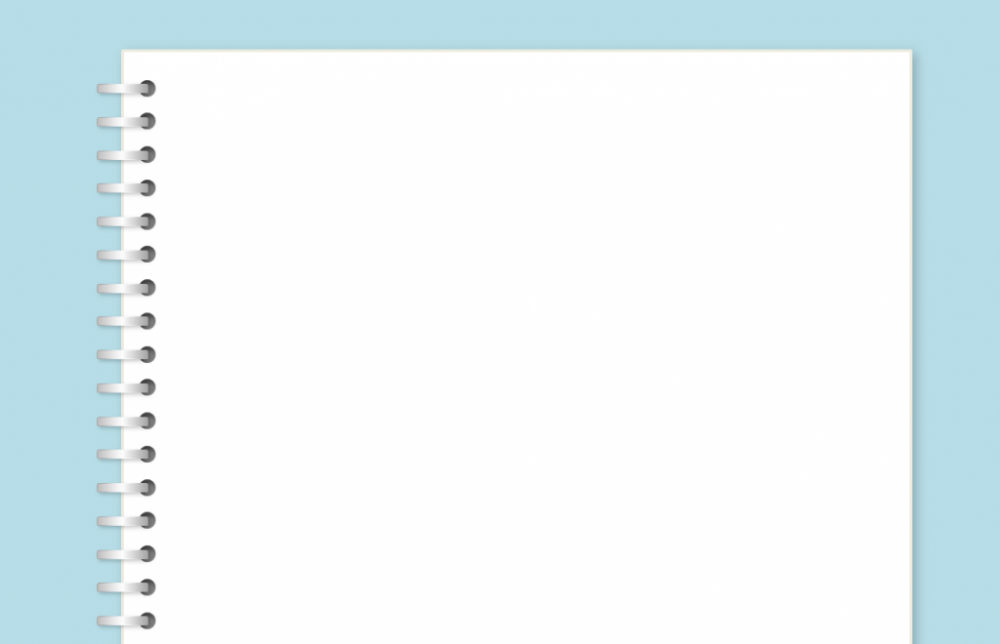 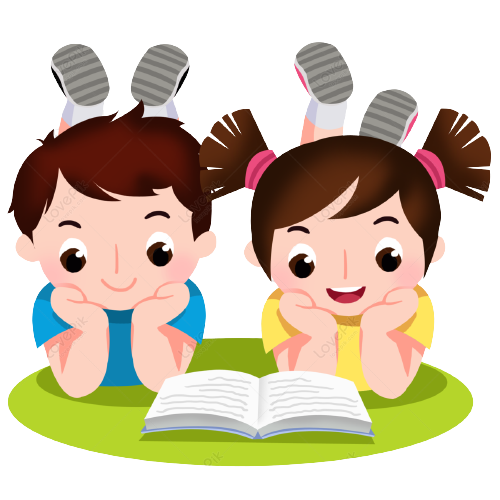 2. Nói giảm, nói tránh
*Nhiệm vụ 2:
1) Từ ví dụ vừa phân tích, em hiểu nói quá là biện pháp tu từ nói giảm- nói tránh  như thế nào? (rút ra khái niệm)
2) Việc sử dụng cách nói giảm- nói tránh  có tác dụng gì? (rút ra tác dụng của nói quá).
3) Tìm thêm các VD về nói giảm- nói tránh  được sử dụng trong văn thơ hoặc trong sinh hoạt?
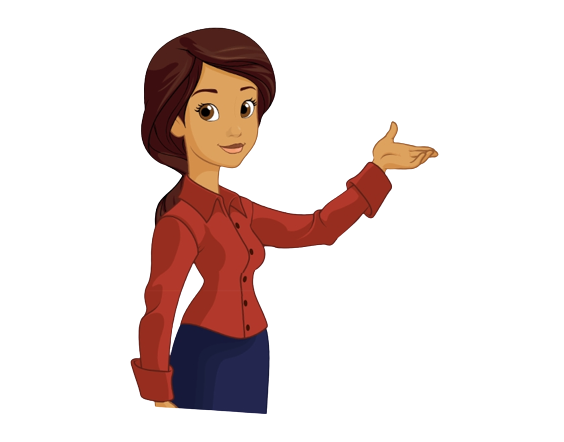 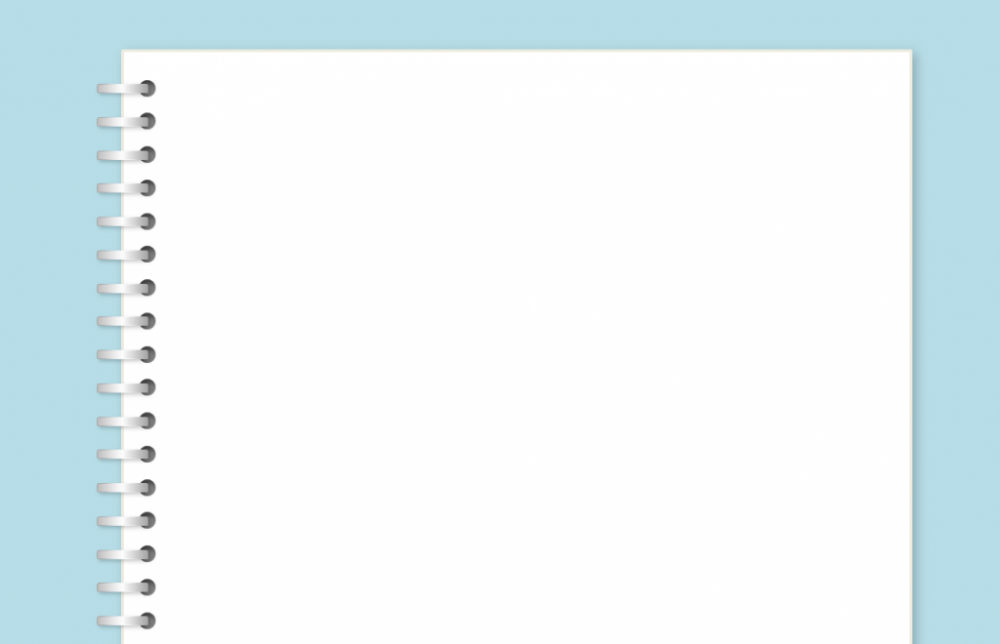 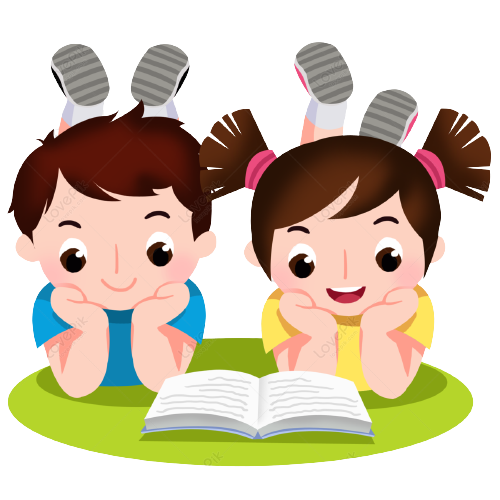 2. Nói giảm, nói tránh
a. Ví dụ:
Cách mấy tháng sau, đứa con lên sài bỏ đi để chị ở lại một mình. (Nguyễn Khải)
- Nói giảm- nói tránh: tác giả dùng từ “bỏ đi” để chỉ cái chết của nhân vật đứa con.
- Tác dụng: cách nói giảm- nói tránh ở câu này nhằm tránh gây cảm giác quá đau buồn khi nói về nỗi đau của người mẹ (nhân vật chị) trước việc mất người thân.
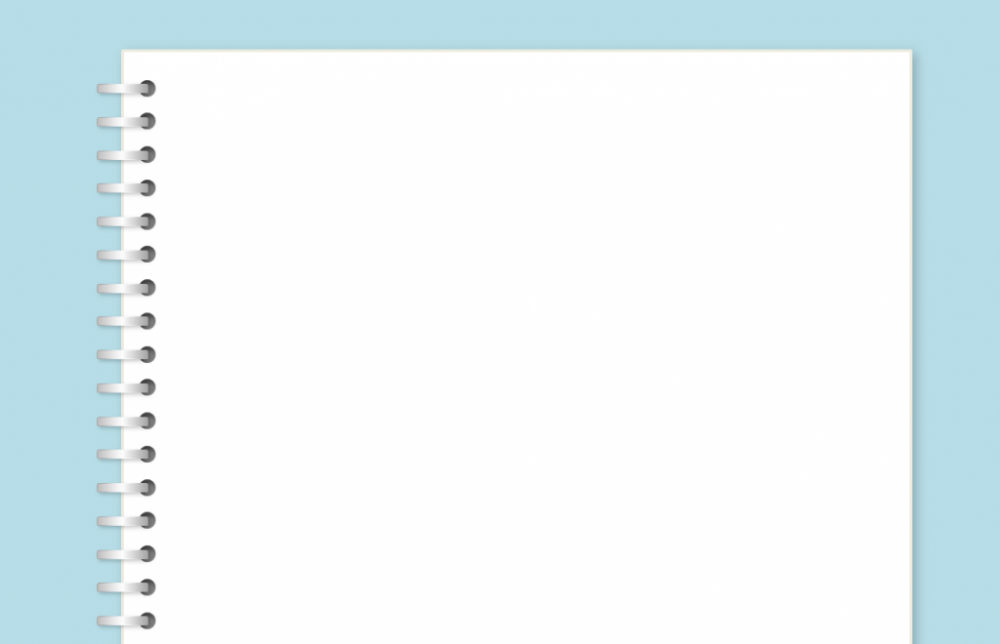 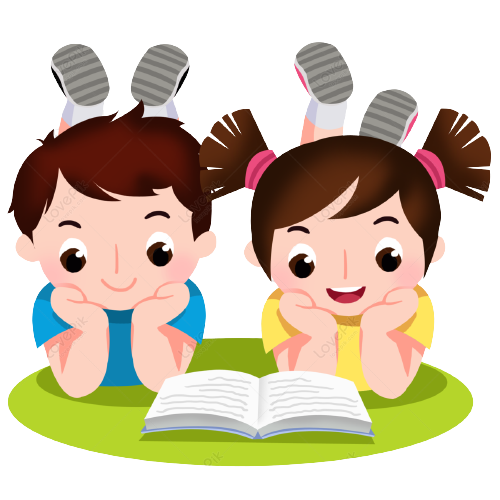 2. Nói giảm, nói tránh
b. Khái niệm
Nói giảm- nói tránh (nhã ngữ) là biện pháp tu từ dùng cách diễn đạt tế nhị, khéo léo.
c. Tác dụng
Nhằm tránh cảm giác quá đau buồn, nặng nề, tránh sự thô tục, thiếu lịch sự.
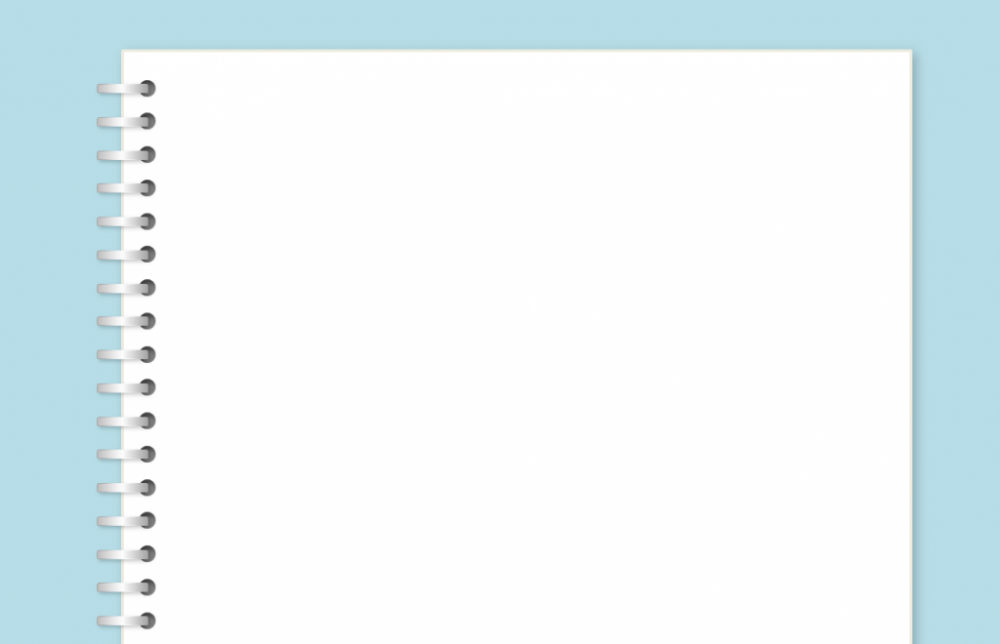 LUYỆN TẬP
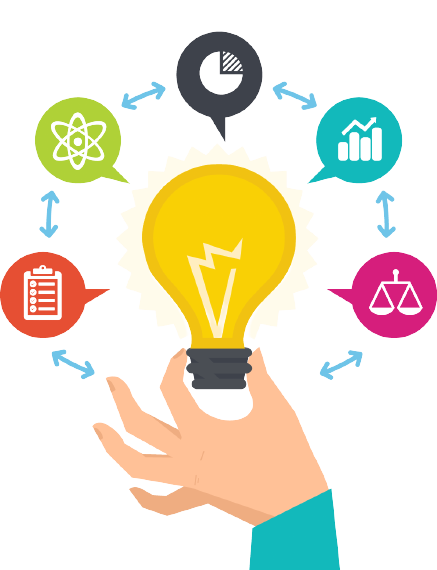 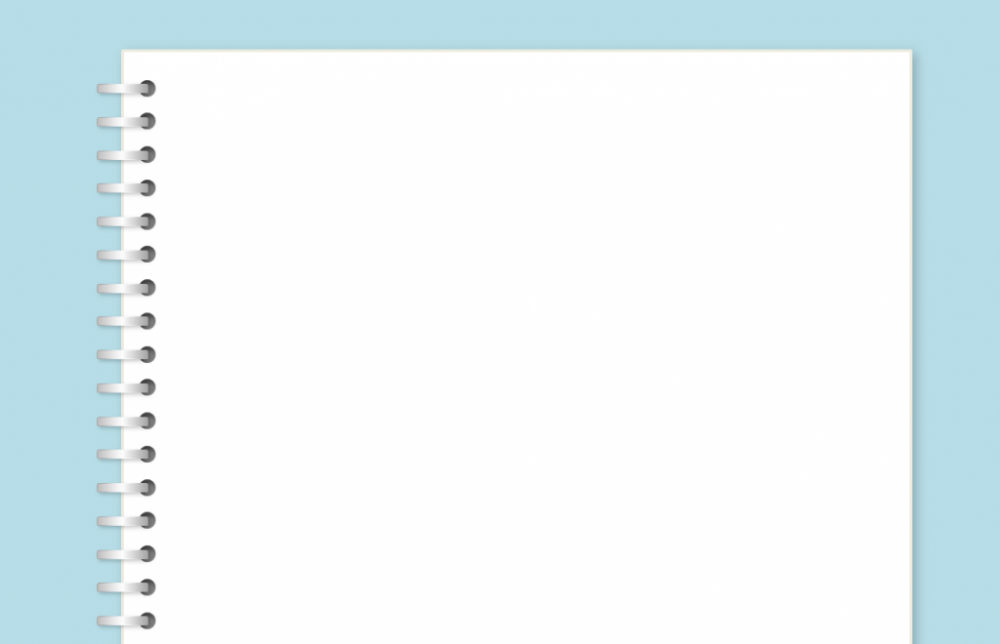 Luyện tập
1. Bài tập 1 (SGK/ Tr 9)
Xác định biện pháp tu từ nói quá trong những câu dưới đây. Cách nói quá trong mỗi trường hợp đó biểu thị điều gì? Chỉ ra tác dụng của chúng.
a) Đêm tháng Năm chưa nằm đã sáng,
Ngày tháng Mười chưa cười đã tối.
                                           (Tục ngữ)
b) Thuận vợ thuận chồng, tát Biển Đông cũng cạn.
                                         (Tục ngữ)
c) Cày đồng đang buổi ban trưa
Mồ hôi thánh thót như mưa ruộng cày
                                           (Ca dao)
PHIẾU HỌC TẬP SỐ 1
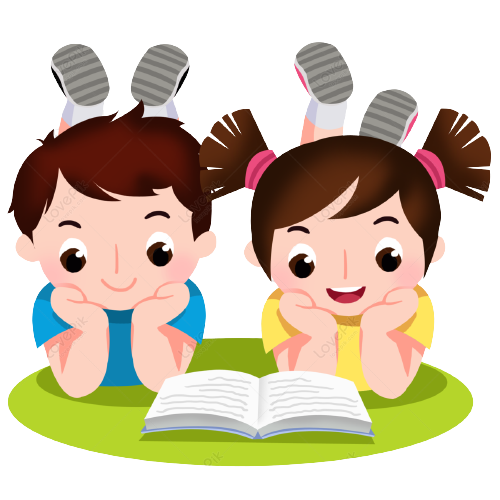 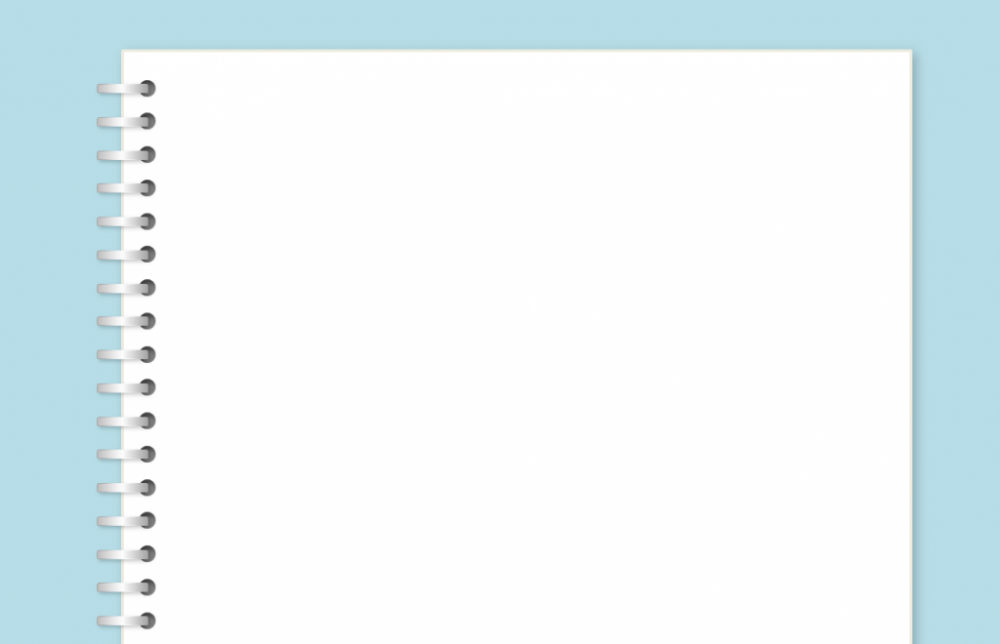 Luyện tập
1. Bài tập 1 (SGK/ Tr 9)
a. Nói quá: chưa nằm đã sáng, chưa cười đã tối: Biểu thị đêm tháng Năm và ngày tháng Mười (âm lịch) ngắn đến nỗi chưa kịp làm gì đã hết.
- Tác dụng: 
+ tạo ấn tượng sâu sắc về thời gian quá ngắn của đêm tháng Năm và ngày tháng Mười (âm lịch).
+ Ngầm thể hiện ý: con người cần biết và có cách ứng xử phù hợp với quy luật của thời gian (chủ động sắp xếp mọi việc cho phù hợp).
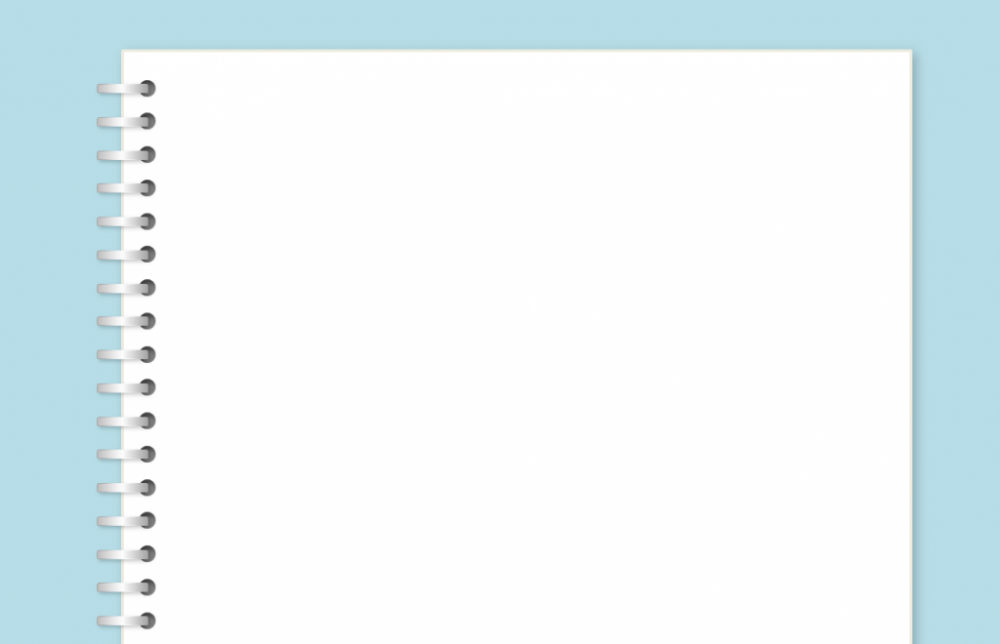 Luyện tập
1. Bài tập 1 (SGK/ Tr 9)
b. Nói quá: tát Biển Đông cũng cạn biểu thị sức mạnh đồng thuận, đoàn kết (giữa vợ và chồng trong gia đình nói riêng, giữa mọi người trong một tập thể cộng đồng nói chung): Đồng thuận sẽ tạo nên sức mạnh to lớn giúp thực hiện thành công bất cứ việc gì, dù khó khăn, to lớn đến đâu.
- Tác dụng: 
+ Tạo ấn tượng sâu sắc về sức mạnh của đoàn kết;
+ Ngầm khuyên mọi người hãy luôn coi trọng, giữ gìn, xây dựng tinh thần đoàn kết, sự động thuận trong gia đình và cộng đồng.
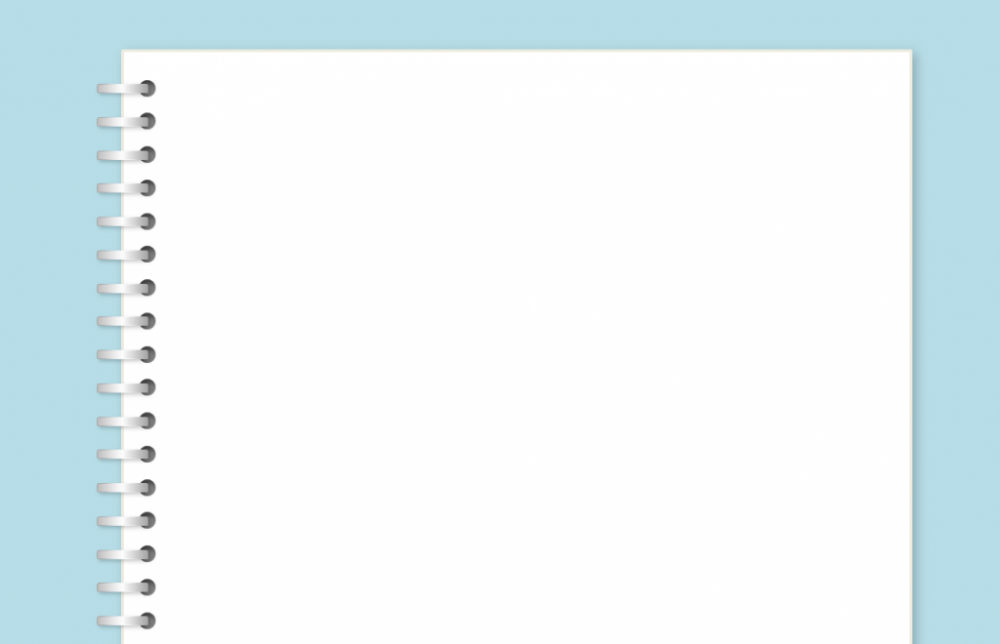 Luyện tập
1. Bài tập 1 (SGK/ Tr 9)
c. Nói quá Mồ hôi thánh thót như mưa ruộng cày 
- Tác dụng: 
+ Tác giả dân gian tạo nên hình ảnh cảm động, gây ấn tượng hết sức sâu sắc về công việc vô cùng cực nhọc, vất vả của người nông dân (phải đổ rất nhiều mồ hôi, công sức trên đồng ruộng trong điều kiện thời tiết nóng bức của buổi trưa hè);
+ Nhắc nhở mọi người cần phải biết quý trọng người lao động và những sản phẩm mà họ tạo ra.
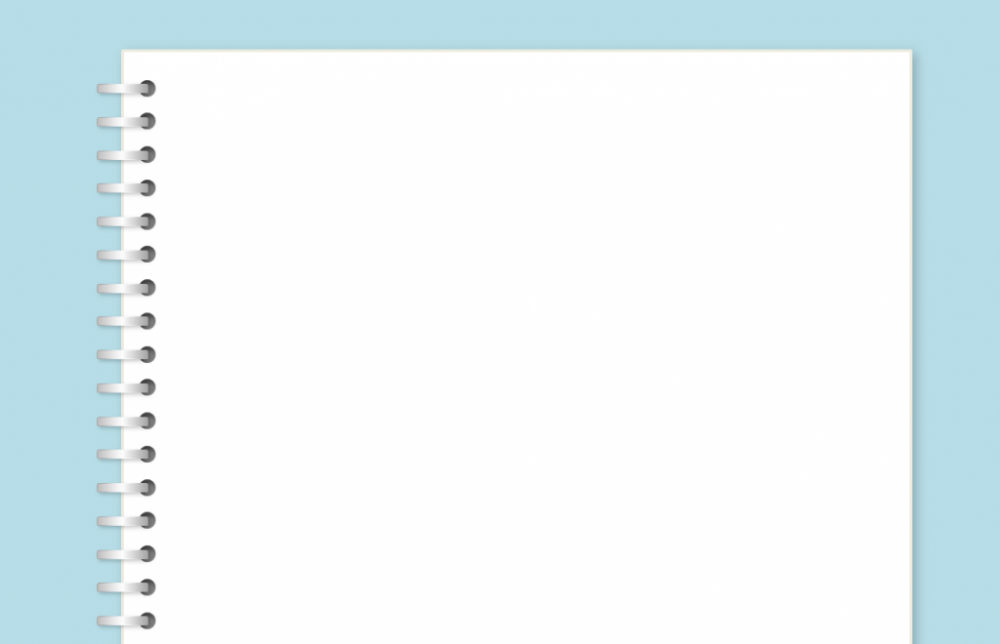 Luyện tập
2. Bài tập 2 (SGK/ Tr 9)
Hướng dẫn: Tìm cách nói quá (ở cột bên trái) tương ứng với cách nói thông thường (ở cột bên phải) theo mẫu.
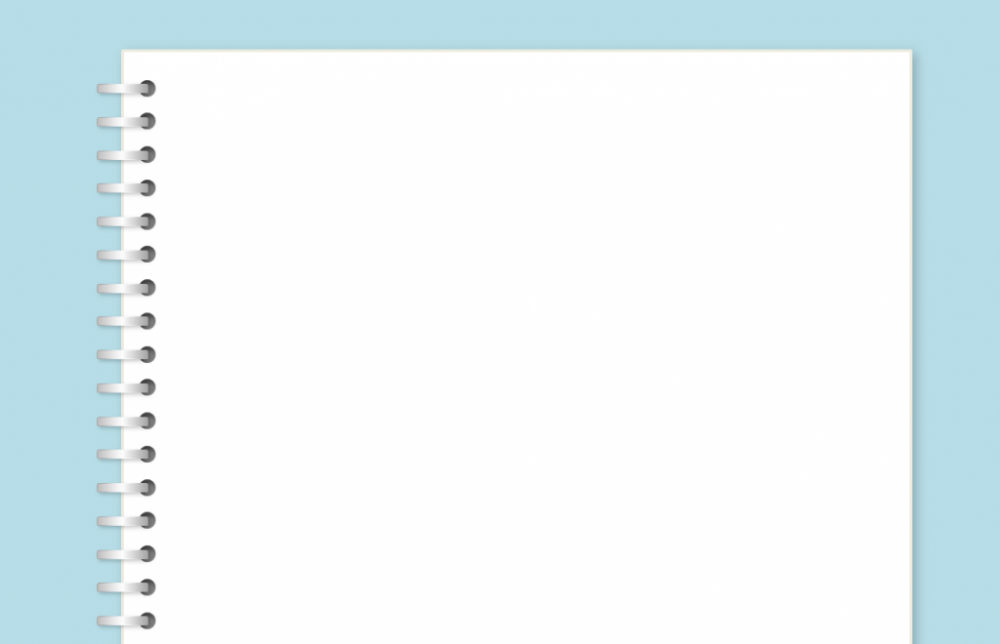 3. Bài tập 3 (SGK/ Tr 10)
Xác định biện pháp tu từ nói giảm - nói tránh trong những câu sau. Cách nói giảm - nói tránh trong mỗi trường hợp đó biểu thị điều gì? Chỉ ra tác dụng của chúng.
a) Có người thợ dựng thành đồng
Đã yên nghỉ tận sông Hồng, mẹ ơi!
                                    (Thu Bồn)
b) Ông mất năm nao, ngày độc lập
Buồm cao đỏ sóng bóng cờ sao
Bà "về" năm đói, làng treo lưới
Biển động: Hòn Mê, giặc bắn vào...
                                      (Tố Hữu)
c) Năm ngoái, cụ Bọ Ngựa già yếu đã khuất núi. 
                                        (Tô Hoài)
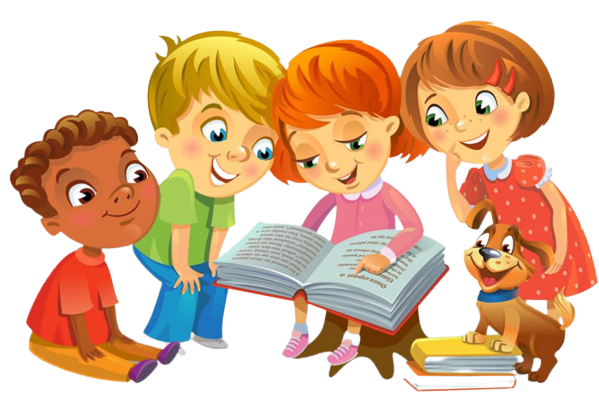 PHIẾU HỌC TẬP SỐ 2
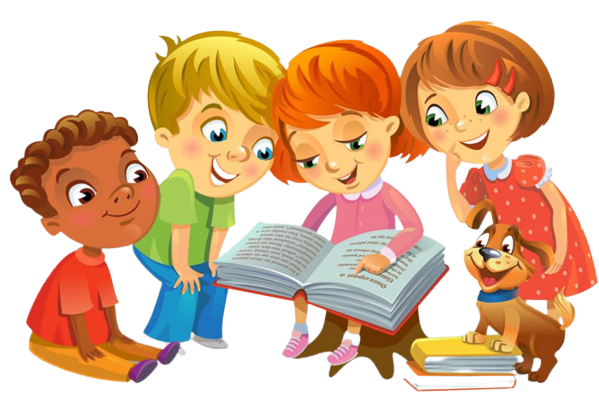 PHIẾU HỌC TẬP SỐ 2
-Tránh gây cảm giác đau buồn;
- thể hiện lòng thành kính, tiếc thương sâu sắc trước sự ra đi của Bác.
Đã yên nghỉ
Nói về việc chủ tích Hồ Chí Minh đã từ trần
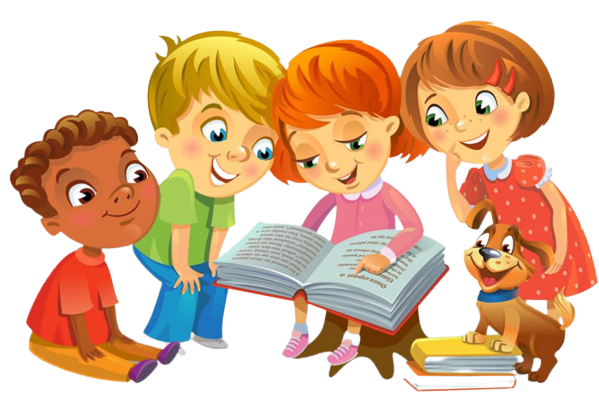 PHIẾU HỌC TẬP SỐ 2
- Mất
- Về
Cái chết
-Tránh gây cảm giác đau buồn;
-thể hiện tình yêu thương của tác giả đối với hai ông bà đã nuôi
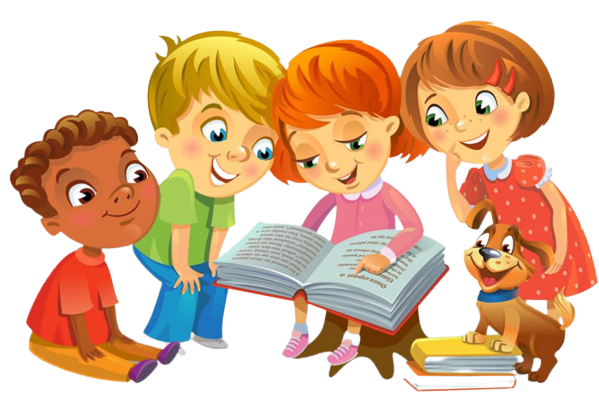 PHIẾU HỌC TẬP SỐ 2
Đã khuất núi
Cái chết
Thể hiện sự kính trọng của nhân vật Dế Mèn đối với nhân vật Bọ Ngựa.
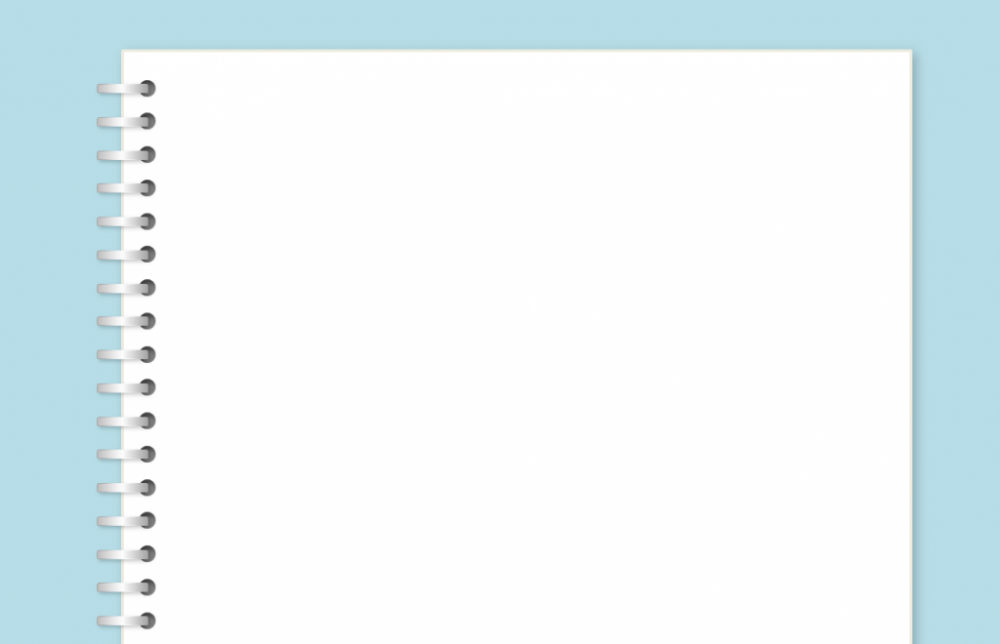 VẬN DỤNG
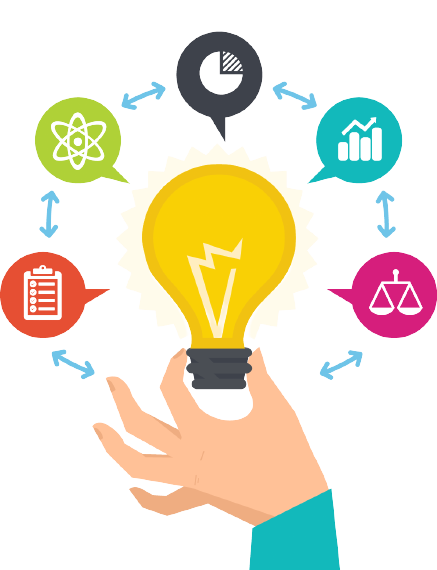 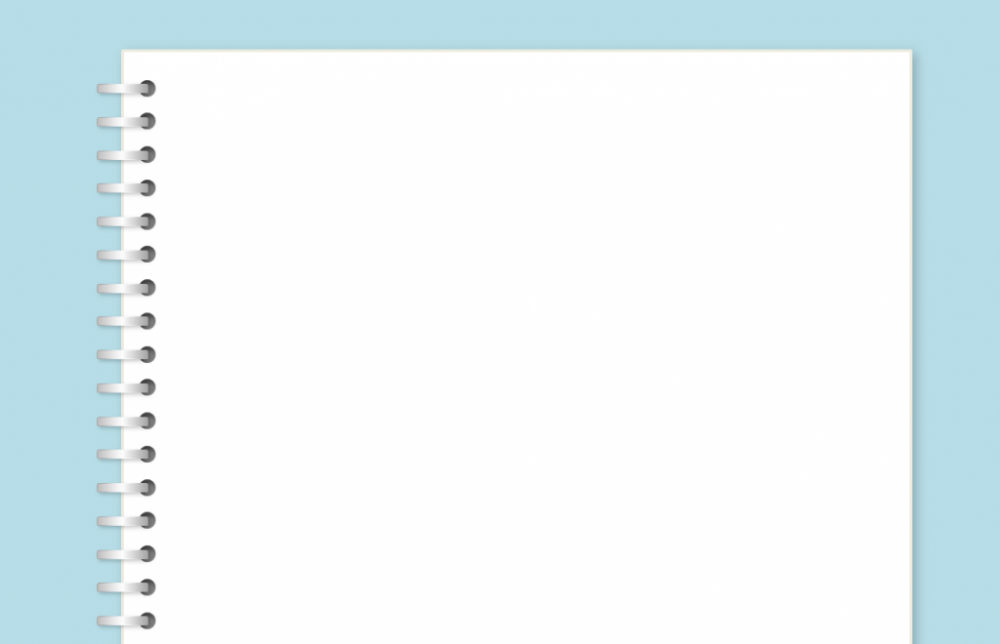 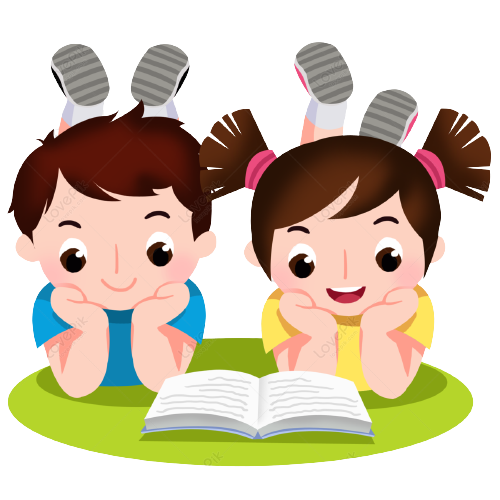 Bài tập 1. Tìm các thành ngữ có sử dụng biện pháp nói quá để diễn đạt các ý sau. Đặt câu với các thành ngữ đó.
Sợ hãi khiếp đảm đến mức mặt tái mét.
Luôn kề cạnh bên nhau hoặc gắn bó chặt chẽ khăng khít với nhau.
Giống hệt nhau đến mức tưởng chừng như cùng một thể chất.
Cả gan làm điều gì kém cỏi vụng về trước người hiểu biết tinh thông, tài cán hơn mình.
Bài tập 2. Sưu tầm lời hát, lời thơ, câu văn có sử dụng phép nói quá, nói giảm- nói tránh.
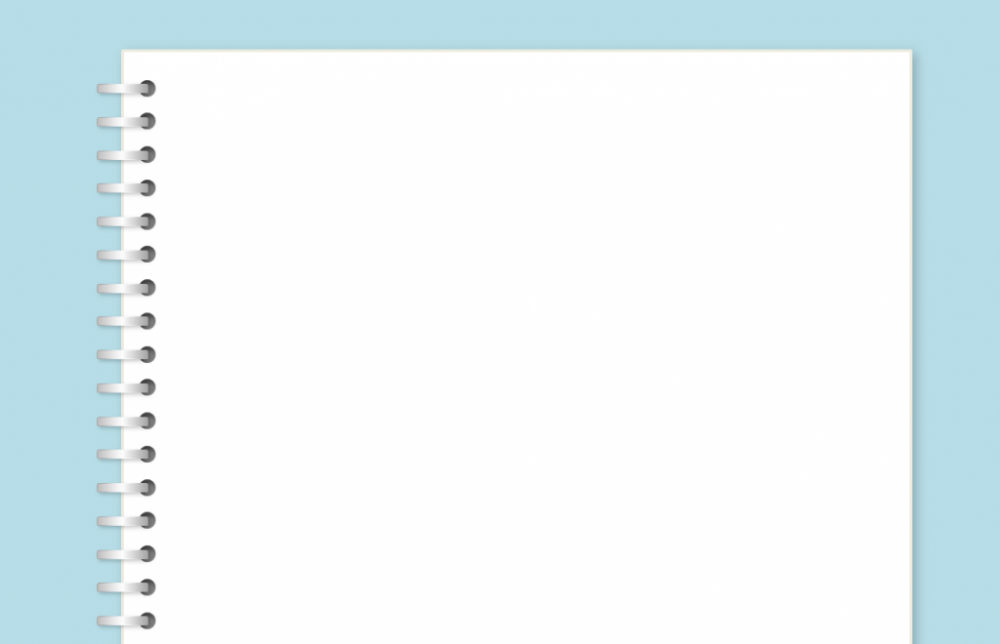 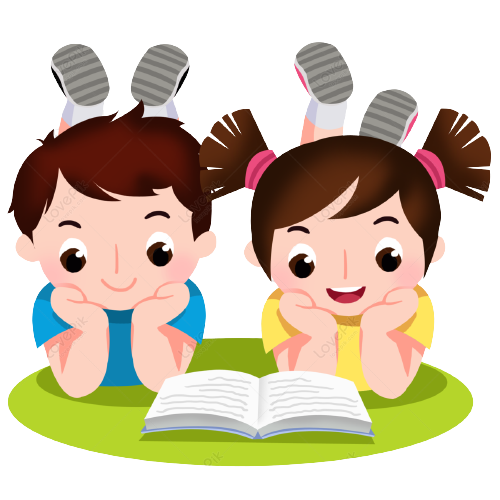 *GỢI Ý:
Bài tập 1. 
Câu a. mặt cắt không còn giọt máu (mặt cắt không ra máu).
Câu b. như hình với bóng.
Câu c. như hai giọt nước.
Câu d. đánh trống qua cửa nhà sấm.
Đặt câu THAM KHẢO
Câu a. Chỉ cần ba hơi lặn ngắn, anh đã trồi lên trước mặt Thuý – một khuôn mặt cắt không còn giọt máu.
Câu b. Thôi cũng được và bắt đầu từ giờ phút này, lão phải theo ta như hình với bóng.
Câu c. Hai đứa giống nhau như hai giọt nước.
Câu d. Ồ làm gì cái vặt ấy. Hiểu dụ cho dân nghe, chứ đâu dám đánh trống qua cửa nhà sấm.
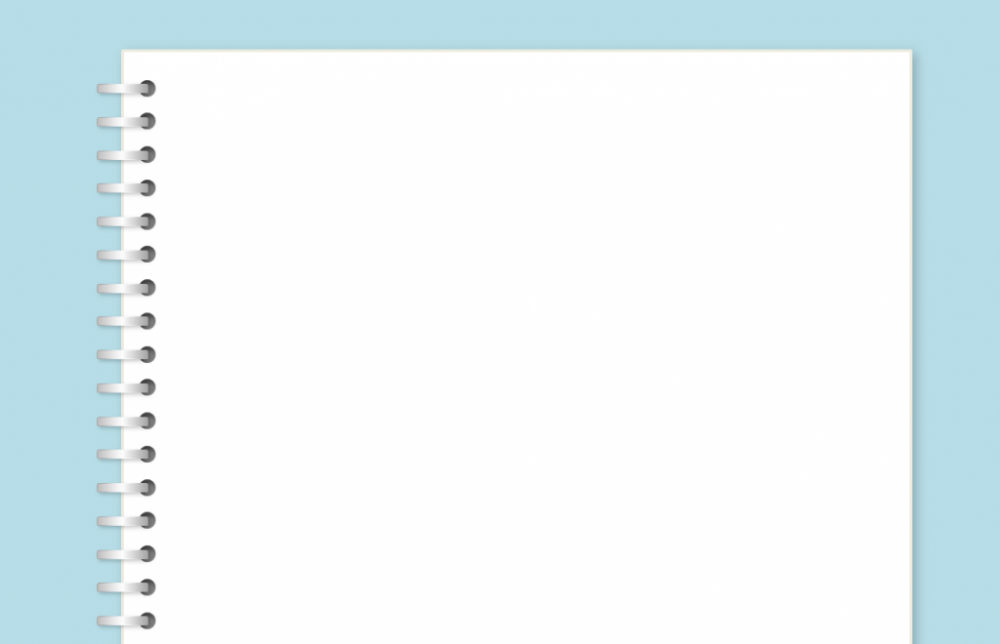 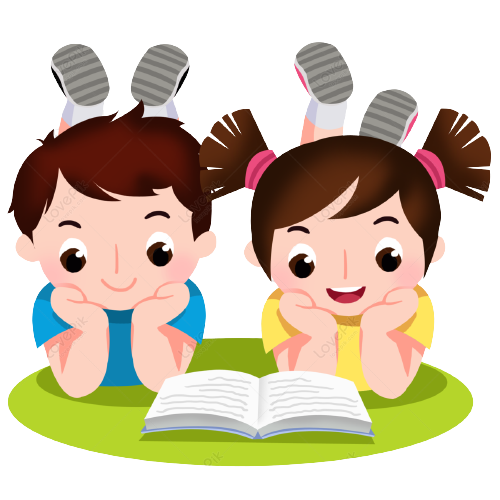 Câu 3. Viết một đoạn văn (khoảng 5 - 7 dòng) về một chủ đề tự chọn, trong đó có sử dụng biện pháp tu từ nói quá hoặc nói giảm - nói tránh.
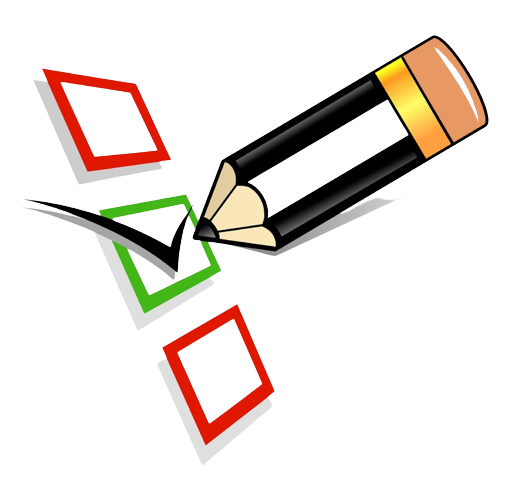 Bảng kiểm
Đánh giá kĩ năng viết đoạn văn
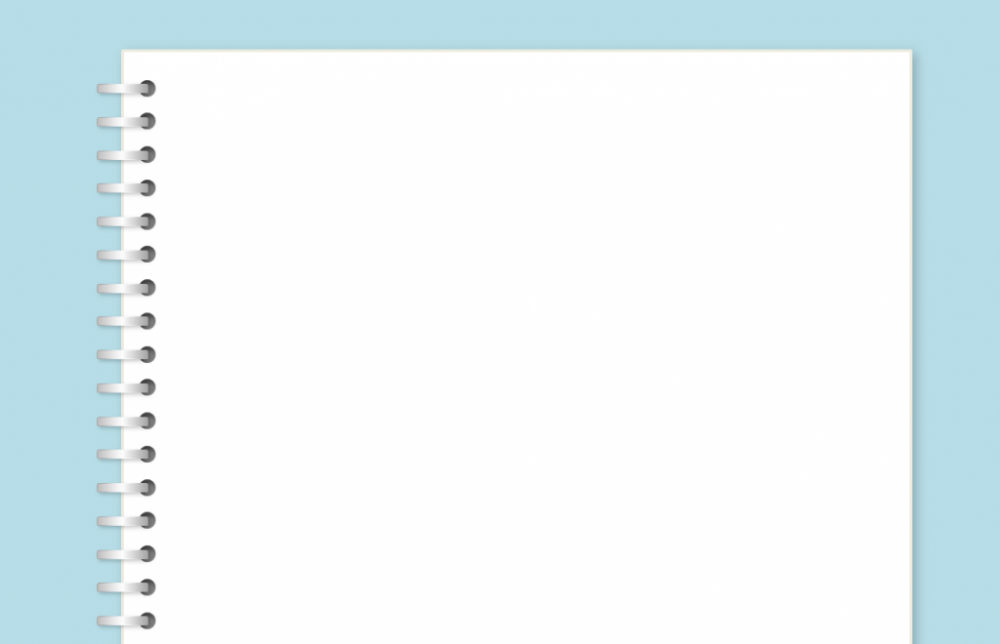 Đoạn văn tham khảo:
    Đối với em, mùa hè thật tuyệt vời khi có những cơn mưa. Sau cái nắng như đổ lửa, chiều về, thời tiết dịu hẳn. Bỗng từ đâu, từng đám mây đen kéo đến. Bầu trời tối sầm lại. Gió thổi khiến cây cối nghiêng ngả. Một lúc sau, mưa kéo đến. Những hạt mưa rơi xuống khắp các mái nhà, vườn cây, con đường... Tiếng mưa rơi kêu rào rào nghe thật vui tai. Mưa càng lúc càng nặng hạt, những hạt nước mưa trong veo rơi xuống như trút nước. Những hạt nước ấy đang đem nguồn sống tươi mát cho vạn vật. Chẳng bao lâu sau, cơn mưa đã ngớt dần rồi tạnh hẳn. Sau cơn mưa, mọi vật trở nên sáng bừng sức sống.
Nói quá: Sau cái nắng như đổ lửa…
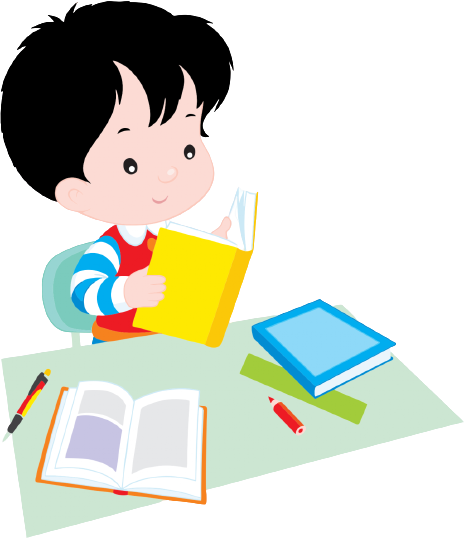 HƯỚNG DẪN TỰ HỌC
- Hoàn thiện các bài tập vào vở;
- Đọc trước văn bản Thực hành đọc hiểu, soạn các VB.